Fête foraine et parc d’attractions
À la découverte des manèges et des attractions
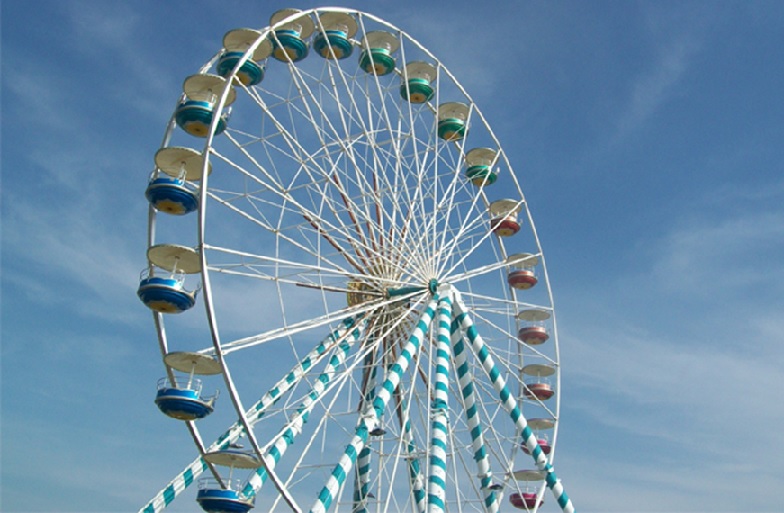 La grande roue
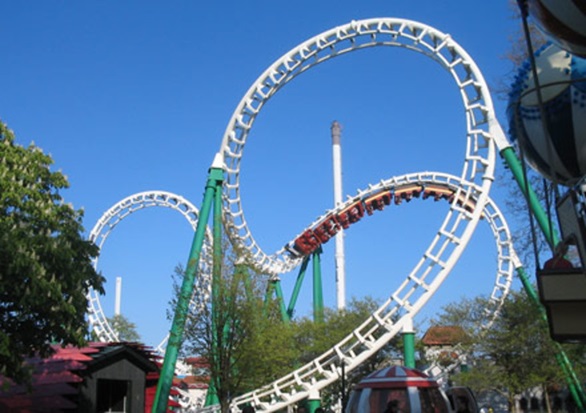 Les montagnes russes
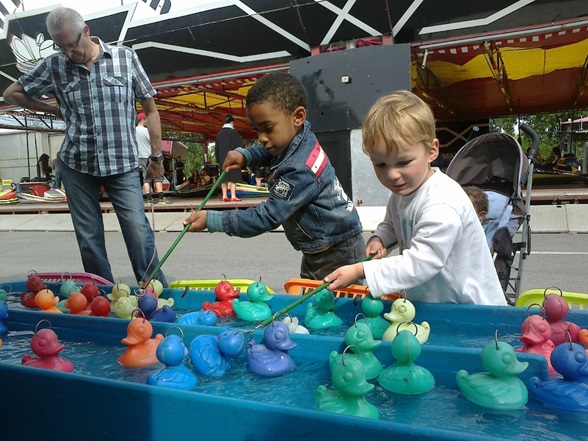 La pêche aux canards
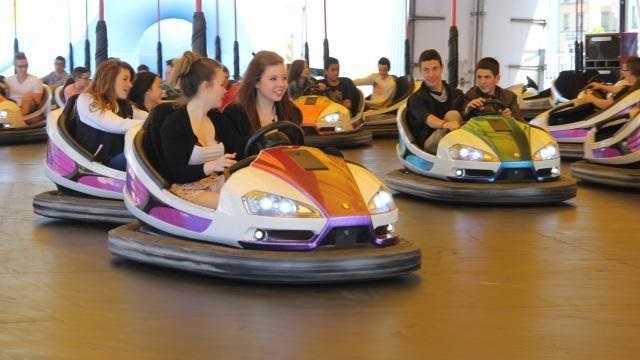 Les autos-tamponneuses
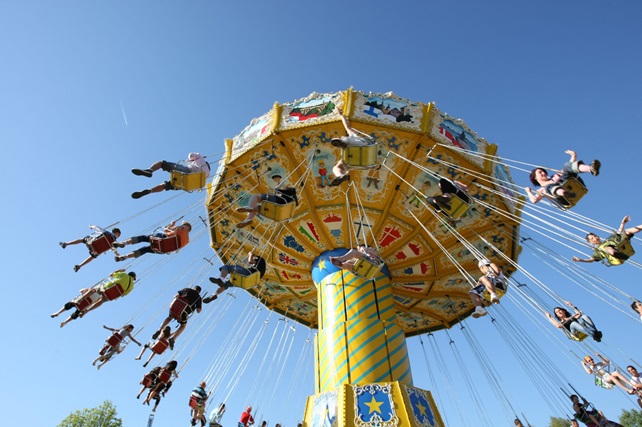 Les chaises volantes
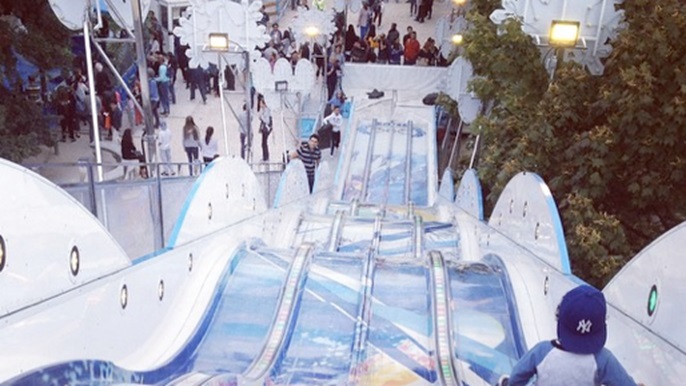 Le toboggan
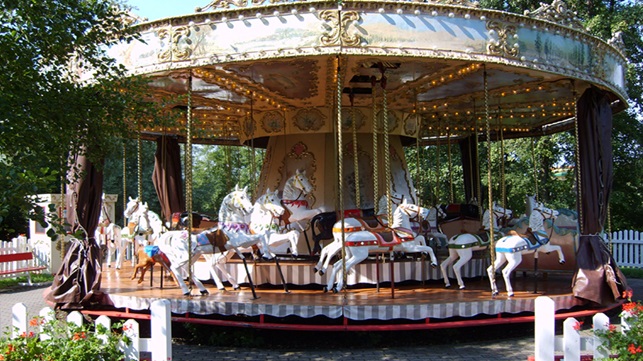 Le carrousel
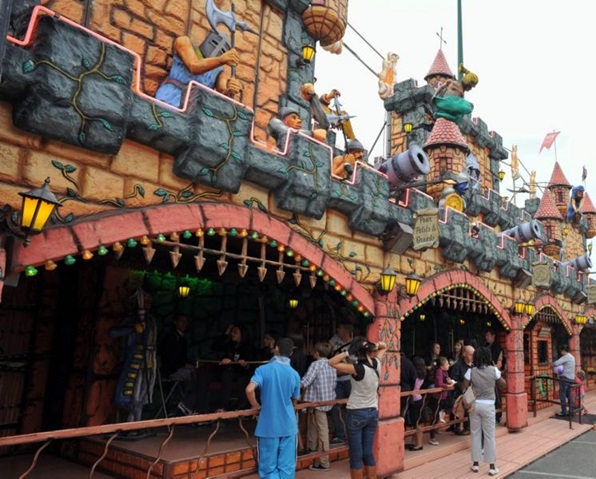 Le train fantôme
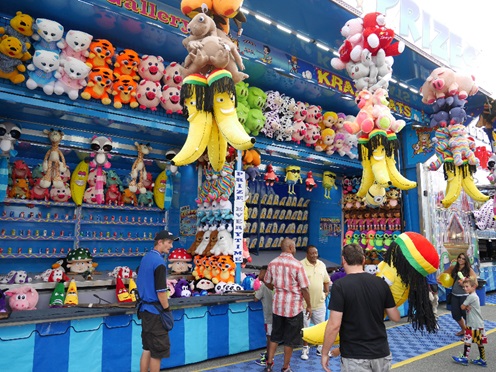 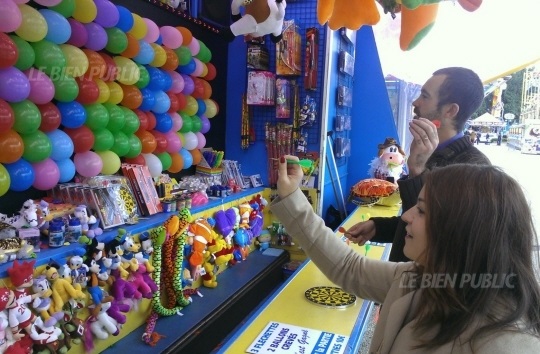 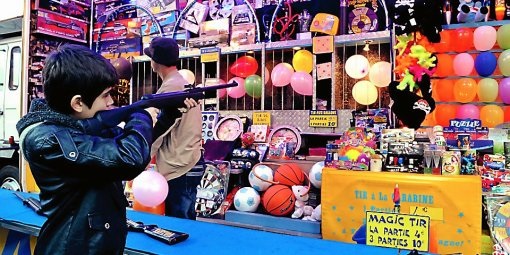 Divers stands de jeux
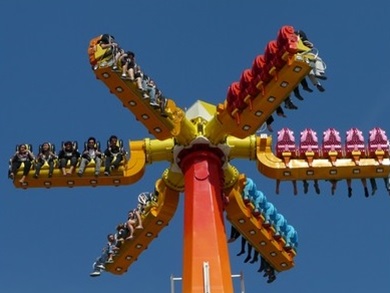 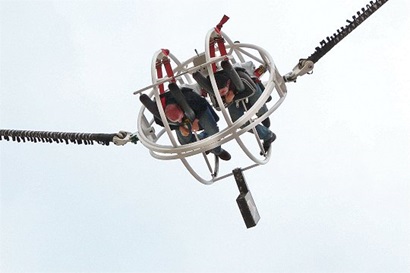 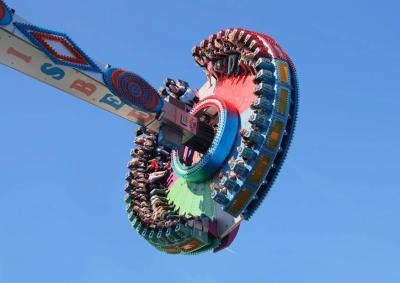 Divers manèges à sensation
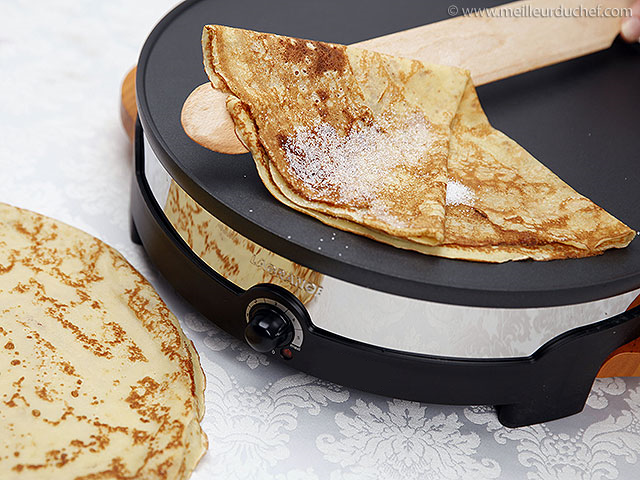 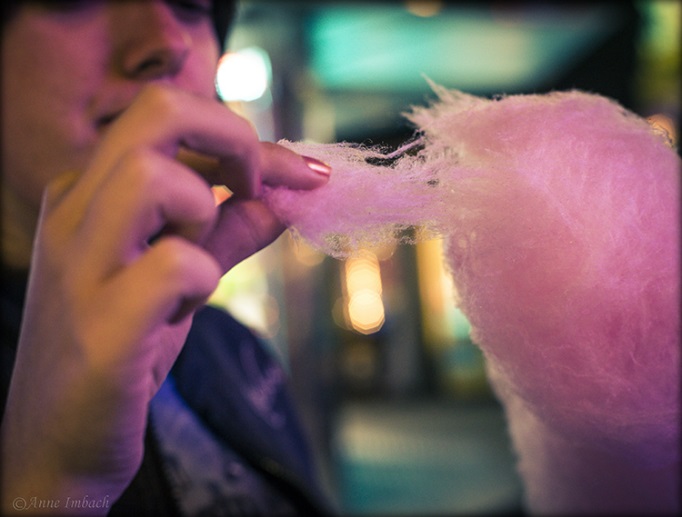 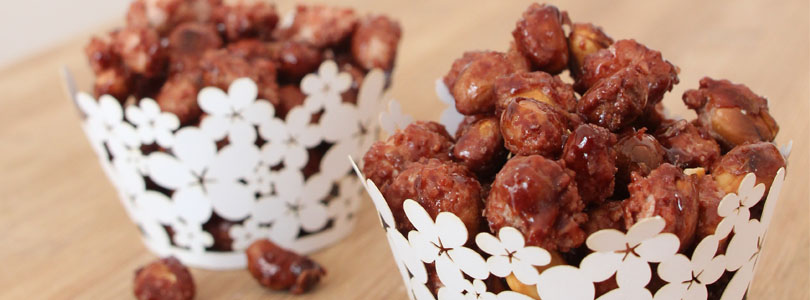 Les chouchous/ les pralines
La crêpe
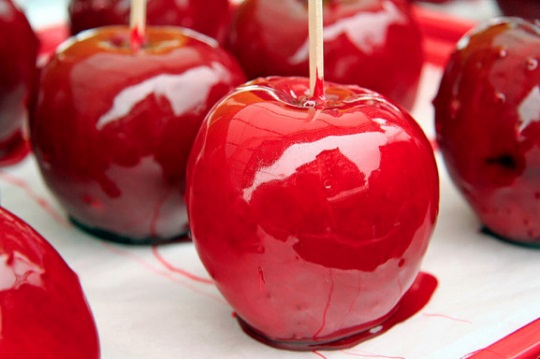 La barbe à papa
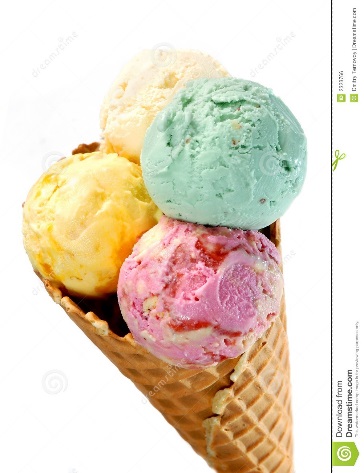 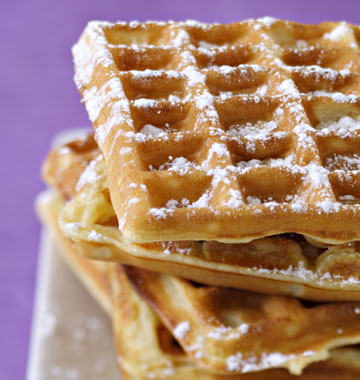 La pomme d’amour
Et les friandises !!
La glace
La gaufre